Statistics for the Social Sciences
Section 1.2:  Basic Math Review
Prepared by Adam J. McKee
[Speaker Notes: This Revision:  02/21/2019]
We’re Not Doing Rocket Science!
In the modern world, your ability to compute the value of a t-test or and F-test is questionable.  
Not only can you do that with statistical software, you can do it with scientific calculators and spreadsheet software like Microsoft’s Excel.  
Still, you need to know some basic math skills to understand what the results mean.
‹#›
What We Are Doing
You need basic math skills to interpret the computer output.  
In addition, you will need some basic math skills to perform simple operations that translate the computer output into something that is more presentable in reports and presentations.
‹#›
Addition
Recall from the very early years of your education that addition means adding a group of numbers together.  
Addition is most always signified by the + symbol.
Example:  5 + 4 = 9
‹#›
Subtraction
Subtraction means taking the value of one number away from the value of another number.  
Subtraction is almost always signified by the – symbol.
Example:  8 – 4 = 4
Note that the result of an addition problem is known as the sum, and the result of a subtraction problem is known as the difference.
‹#›
Multiplication
Multiplication has several symbols.  
The most common is probably the x symbol, at least in elementary schools where you learned to multiply in the first place.  
Others include the · and the * symbols. 
When an expression is next to another and both are enclosed in parentheses, treat it as a multiplication problem.
Example:  (3)(6) = 18
‹#›
Division
A division problem is also a fraction.  
This is the reason that the slash mark is used as the division symbol on the computer keyboard.  
To solve the problem, simply divide the top number by the bottom number.  
This is also how you convert a fraction to a proportion in order to enter it into a calculator. 
Example:  18 / 3 = 6
‹#›
Dealing With Negative Numbers
Most of the time in everyday life we deal with positive numbers, so your skills in dealing with negative numbers are probably rusty.  
Statistics is an area where we use many negative numbers, so you need to brush up on the rules.  
Recall something you learned a long time ago: the number line. 
_____________________________________
-6  -5  -4 -3  -2  -1  0  +1  +2  +3  +4  +5  +6
‹#›
What Negative Numbers Mean
On the number line, negative numbers run to the left of zero, and positive numbers run to the right of zero.  
The bigger a negative number, the further you are getting from zero and the “deeper in the hole” you get. 
When a number is shown without a sign, it is assumed positive.  
The negative sign will precede negative numbers.
‹#›
Negative Number Rule #1
When you multiply or divide numbers with different signs, the result is negative.
‹#›
Negative Number Rule #2
When you multiply or divide numbers with the same signs, the results are always positive.  
This also means that when you square a negative number, the result will always be positive.
‹#›
Negative Number Rule #3
When you add up a series of negative numbers, the result is negative.
‹#›
Negative Number Rule #4
When you add a positive number and a negative number, ignore the sign and treat it as a subtraction problem, subtracting the smaller from the larger.  
The result takes on the sign of the larger number.
‹#›
Negative Number Rule #5
If you have a series of numbers with mixed signs that need to be added together: 
sum all of the positive numbers 
then sum all of the negative numbers 
then use rule four above to determine the final sum
‹#›
Negative Number Rule #6
When you subtract a negative from a negative, ignore the sign and subtract.  
The result is negative. 
Example: -10 - -4 = -6
‹#›
Negative Number Rule #7
When you subtract a negative number from a positive number, the negative number becomes a positive number and the numbers are added together.
Example:  5 - -5 = 10
‹#›
Negative Number Rule #8
When you subtract a positive number from a negative number, ignore the signs and add the numbers together.  
The answer is always negative.
Example:  -6 – 4 = -10
‹#›
Decimals and Naming Numbers
Remember that when you are dealing with decimals:
the first place to the right of the decimal is the tenths place
the second place is the hundredths place
the third place is the thousandths place (and so on)  
Most statistics are reported to at least the hundredths place.
‹#›
Adding the Zero
If there is no whole number before the decimal, it is customary to report a zero before the decimal.  
This calls attention to the fact that you are dealing with a number smaller than one.
‹#›
Fractions
Many formulas in statistics contain fractions.  
To understand what these formulas are doing, it is very helpful to recall the basics of fractions.  
Fractions can be expressed two primary ways: 
With a horizontal line dividing the numerator (the top of a fraction) and denominator (the bottom of a fraction)
With a slash dividing the numerator and denominator.
‹#›
Other Forms of Fractions
We can also divide the numerator by the denominator and get a proportion, which is a fraction expressed in decimal form.  
We can easily convert that proportion to a percentage by multiplying it by 100 (which moves the decimal two places to the right).	 
Examples:
2/3  = 0.6667 = 66.67%
1/2  = 0.5000 = 50.00%
‹#›
Characteristics of Fractions
Remember the following characteristics of fractions:
As the numerator increases, the value of the faction increases.
As the denominator increases, the value of the fraction decreases.
With complex fractions, perform all math operations in both the numerator and the denominator before dividing.
‹#›
Percentages
A percentage is a special fraction where the denominator is always 100, regardless of how many subjects we are describing.  
If we say 50% of our subjects have a particular characteristic, we are saying that 50 out of 100 have it.  
It may be helpful to recall that cent comes from Latin and means 100.  
By using a common denominator, percentages are very useful in allowing us to compare groups of different sizes.  
It also aids us in understanding the characteristics of large groups that we can’t intuitively grasp.
‹#›
Exponents: Squaring
In statistics, there is a lot of squaring.  
To square a number, simply multiply the number by itself. 
Example: 32 = 3 x 3 = 9
Note that we know to multiply 3 by itself in the above example because the raised up number 2—the exponent—tells us to multiply the number preceding the exponent by itself that number of times. 
This can also be expressed as “three to the second power.”
‹#›
Exponents: Cubing
We can raise a number to the third power, called cubing. 
Example:  23 = 2 x 2 x 2 = 8
‹#›
Special Exponent Rules
Any number raised to the first power equals itself.
If any exponent appears outside of parentheses, then any operations inside the parentheses are done first.
If a negative number is raised to an exponent, the result will be positive for exponents that are even and negative for exponents that are odd.
An exponent applies only to the base that is just in front of it.
‹#›
Notation
A number printed above the line like an exponent is called a superscript.  
This is the term to look for when formatting an exponent on your computer.
‹#›
Square Roots
Taking a square root is the opposite of squaring.  
This means, for example, that the square root of 9 is 3.  
The formal name for the square root sign (√) is the radical sign. 
When a radical sign appears in an equation (as it often does in statistics), it has the same effect as parentheses on the order of operations. 
Example:  2√20+5  =  2√25 = 2(5) = 10
‹#›
Order of Operations Rules
To get the correct solution to any math problem, you must do things in the proper order.  That order is dictated by the order of operations rules:  
Rule one:  If there are parentheses, do the stuff in parentheses first.  If there are parentheses within parentheses (nested), work from the inside out.
Rule two:  If there are exponents and roots, resolve them left to right.
Rule three:  Do all multiplication and division, working left to right.
Rule four:  do all addition and subtraction problems, working left to right.
‹#›
Summation
The Greek letter sigma (Σ) is a math operator that says, “add up the” whatever comes after it.  
For example, if you see ΣX, it tells you to add up all the values of X. 
Remember that X is usually a column heading in statistics, not a single value, as is usually the case in algebra!  
Only the number immediately after the sigma is summed.
‹#›
Other Applications of ∑
If you are to sum the entire expression, then parentheses will be used.  
Other things can be summed as well using the Σ symbol.  
In cases where there are ordered pairs of variables labeled X and Y, you will frequently need to compute both the ΣX and ΣY.  
ΣX means the sum of the X scores, and ΣY means the sum of the Y scores.
‹#›
Equations
An equation is a math statement that indicates that two things are identical.  
That is, they have the exact same value.  
We are all familiar with the general form of an equation:
Examples:  12 = 4 + 8 and 1 + 1 = 2
‹#›
Solving for Unknowns
The equal sign is like the center point of a balance.  
The equation will remain “true” so long as you do the same thing to both sides.  
If I subtract 1 from the left side of the equation, I must also subtract one from the right side in order for it to stay balanced.  
We can use this idea of doing the same thing to both sides of the equation to solve for an unknown quantity.
‹#›
Solving Equations
Finding the value of an unknown quantity is often called solving the equation.  
Anytime we are solving for X (as a single quantity!) we must remember that our goal is to have the unknown quantity by itself on one side of the equal sign.  
We accomplish this by removing all the other numbers that are on the same side as X.  
What this means is that we are searching for a math operation that “gets rid of” all the terms that are not the variable we are interested in solving for.
‹#›
Statistical Symbols and Jargon
As with any area of study, statistics has developed its own vocabulary and sets of symbols that you must know in order to understand what you see in books and journal articles.  
Because statistics makes use of so many letters as symbols, some statistical material can seem incredibly complicated at first glance.
‹#›
The “Average” Example
Let us say, for example, that your professor has given you four quizzes, and you made the following grades:  100, 90, 80, and 90.  
He then asks you to figure out your average.  No problem, right?  
All you have to do is add up the scores and divide that by how many quizzes there were (4 in this example).
‹#›
Scary Formulas
Now let us say our hypothetical professor is having a bad day and asks you to compute something called the arithmetic mean.  
However, to make it easier, he is going to provide you with a formula:

    If you are not familiar with statistical symbols, then that equation can look intimidating, and you still do not know what an arithmetic mean is!  
The arithmetic mean is what most people would refer to as the “average.”
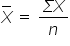 ‹#›
Bar-X
The letter X with the bar on top (pronounced “X bar” or “bar X”) is the symbol for the mean of X.  
In statistics, X usually stands in for a group of scores rather than a particular value as it usually does in algebra.  
Therefore, “bar X” stands for the mean of a group (a column) of scores labeled X.
‹#›
∑
The Greek letter sigma is known as the summation symbol that we considered in the math review.  
When it appears next to X as it does in the formula above, it tells us to add up all the numbers in the X column.
‹#›
n
The letter n stands for the number of elements being considered (the number of quizzes in our example).  
As we introduce new procedures, we will introduce new jargon and symbols that simply must be memorized.  
Without knowledge of these terms and symbols, you will not be successful in your statistics course.
‹#›